TIME
TIME
LESSON 8
EXPLORING
UNKNOWN START TIME
TODAY’S OBJECTIVE
Today we will use a number line to find the start time 
in a problem.
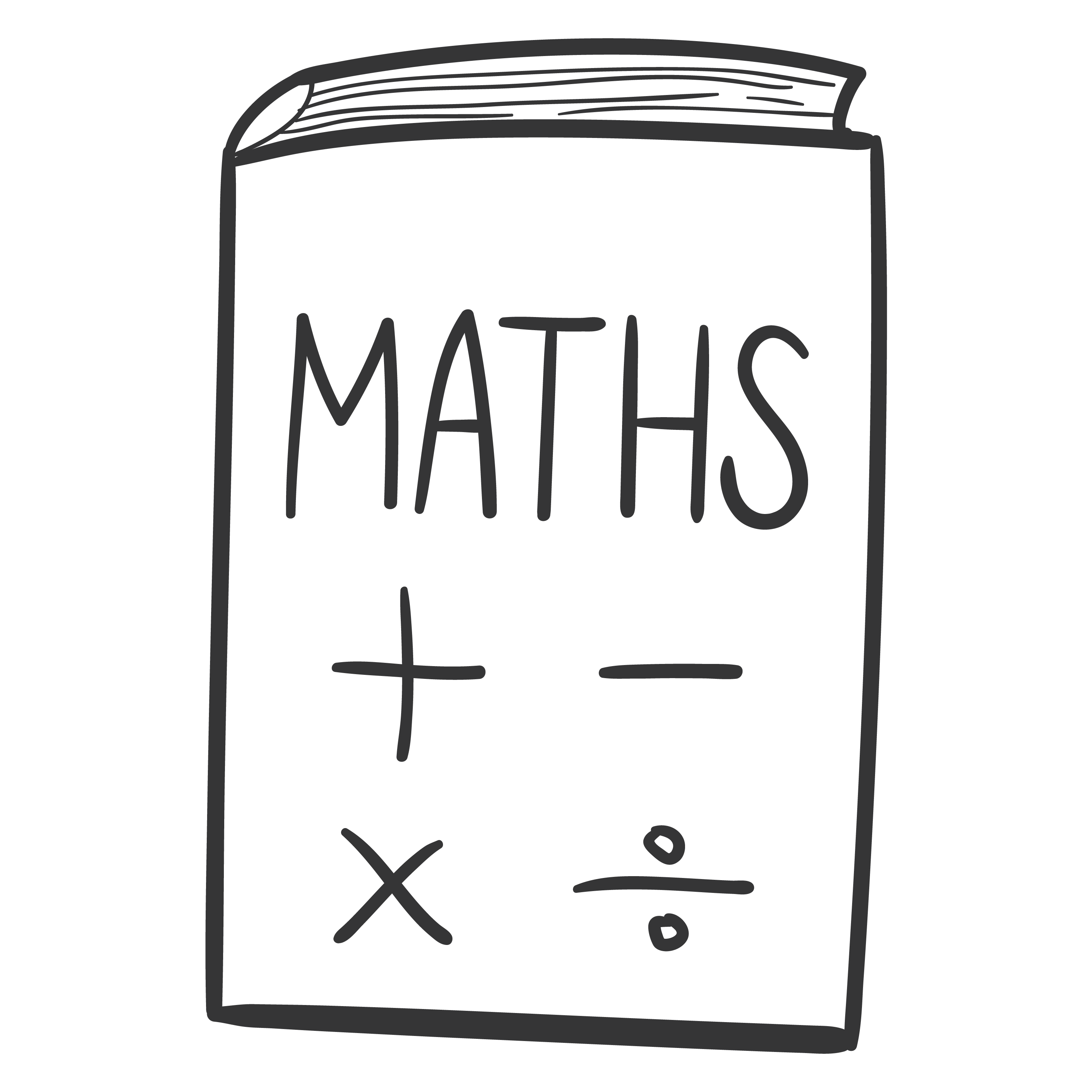 TAKE OUT YOUR
MATH JOURNALS
MATH JOURNALS
WATCH ME FIRST
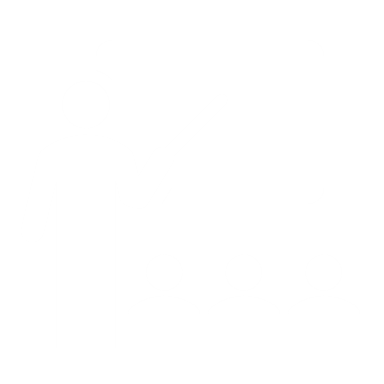 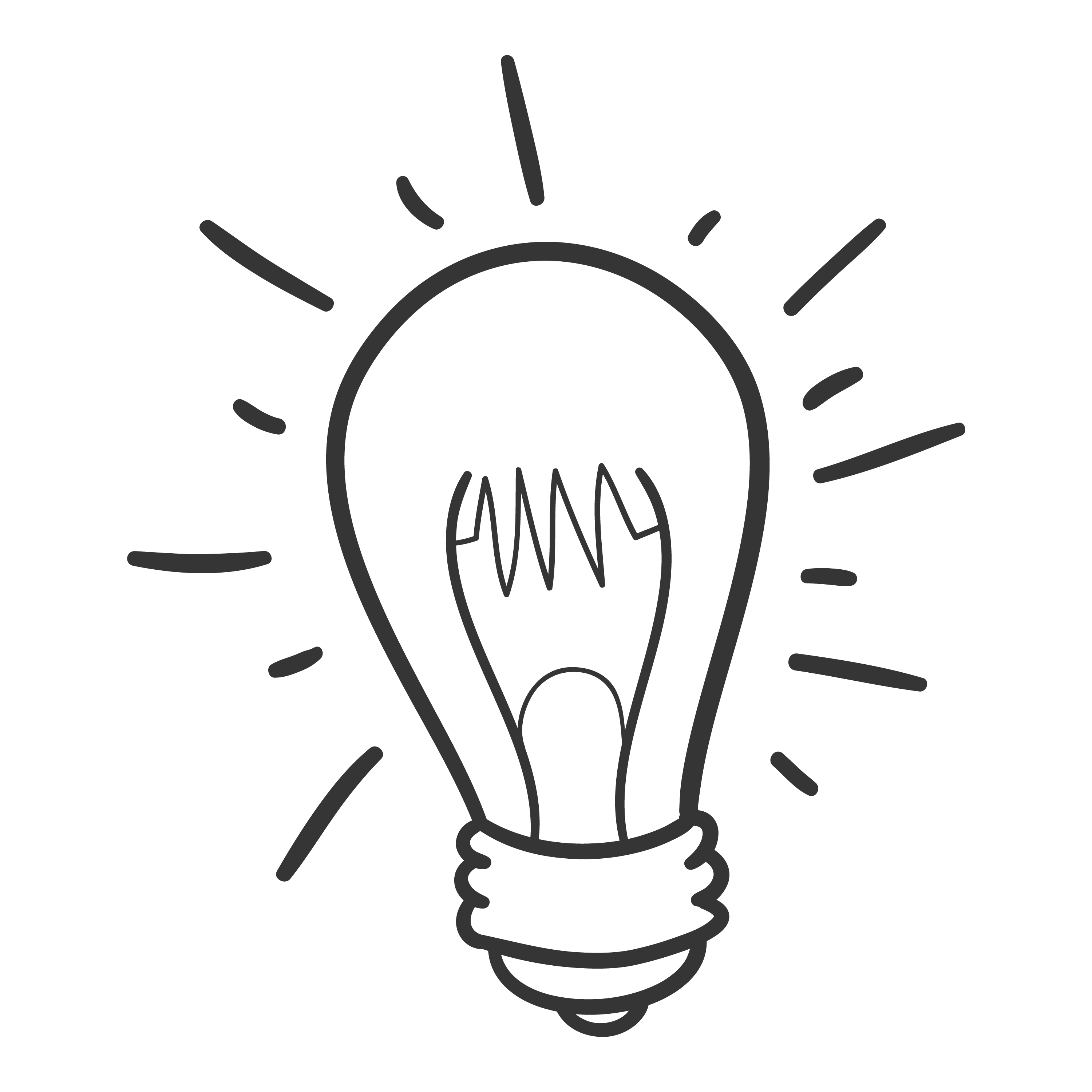 Let’s review elapsed time!
Today we’ll continue to solve time problems using number lines.
Vocabulary Highlight
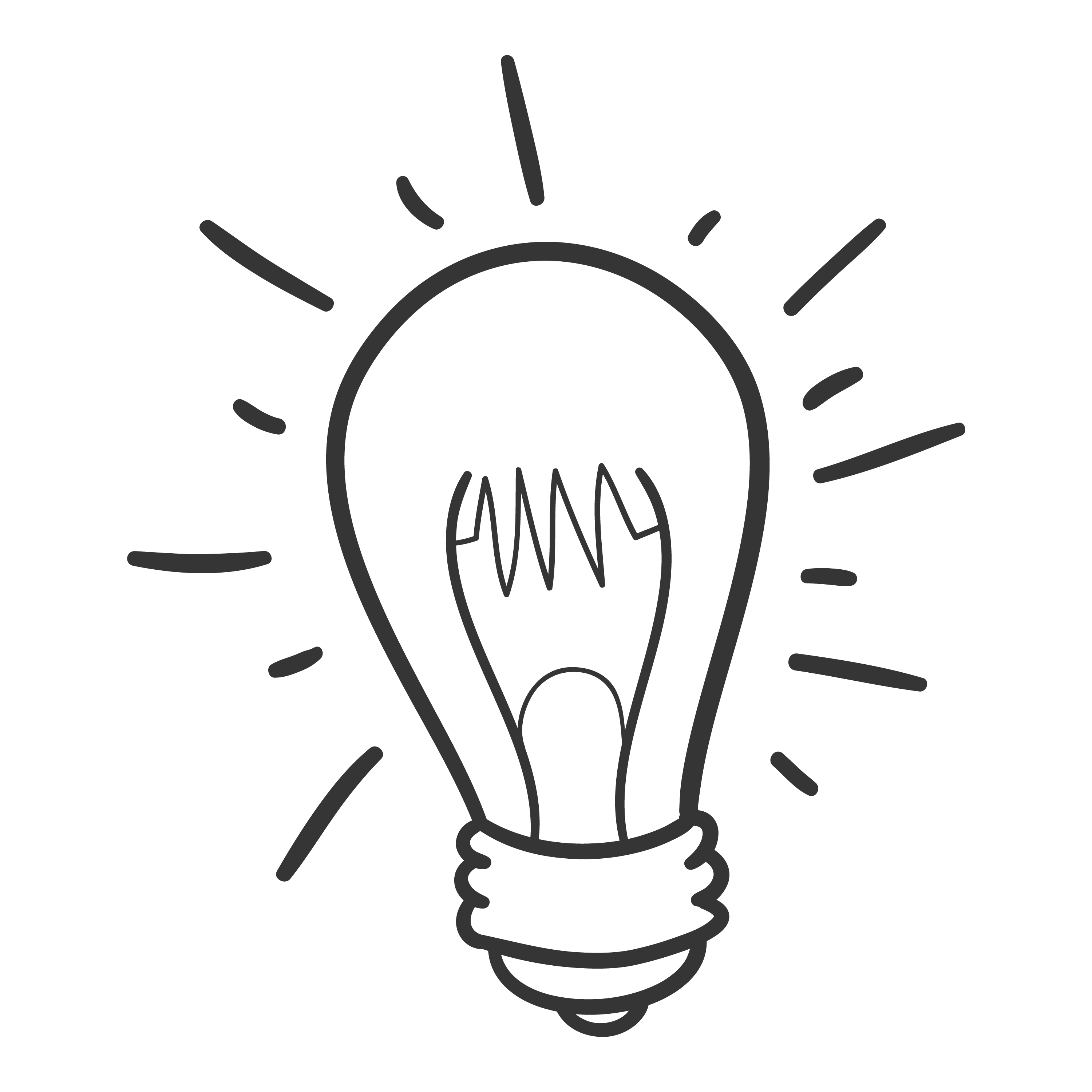 Elapsed time is the amount of time that passes from the start of an event until its end.
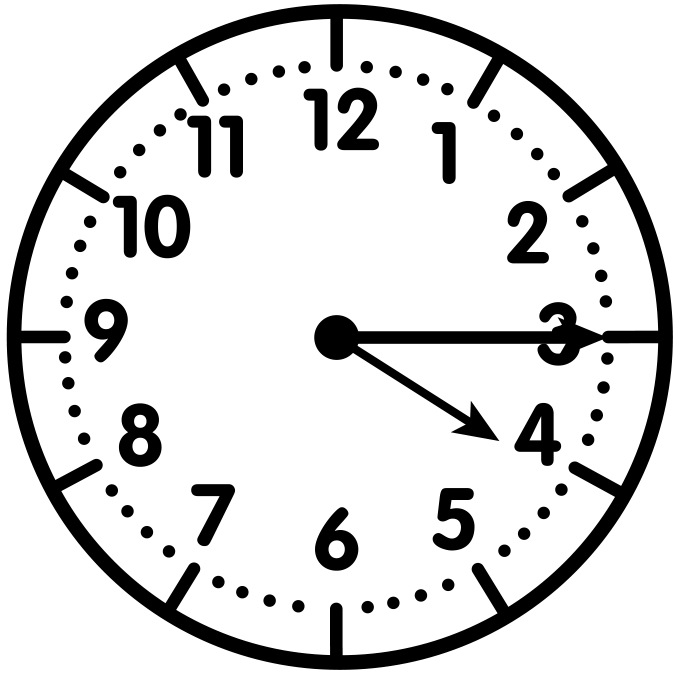 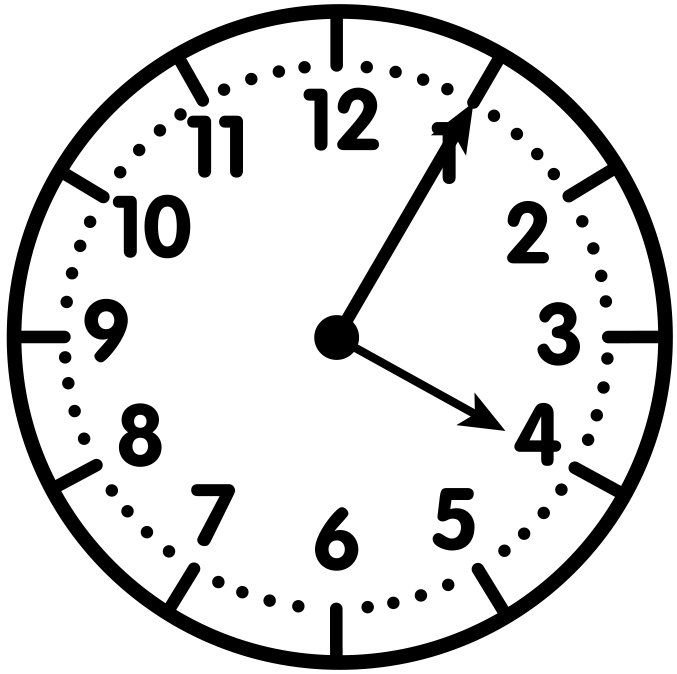 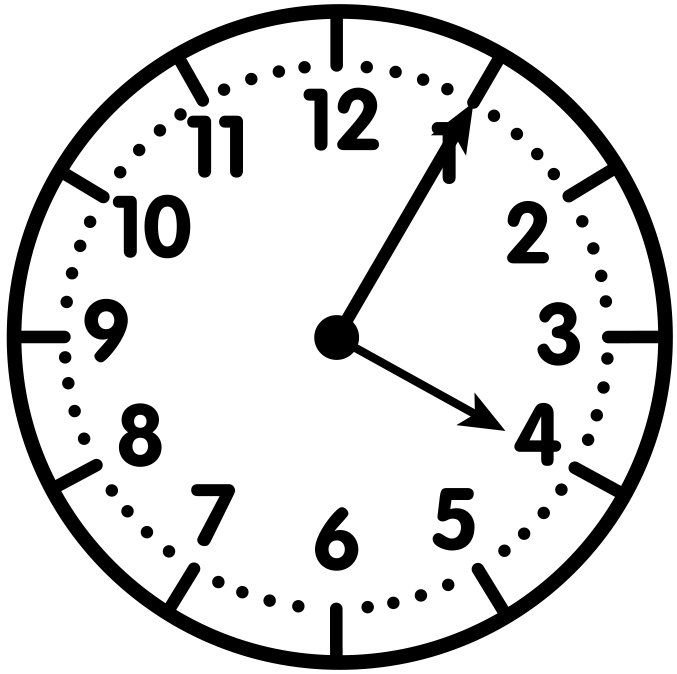 End Time - 4:15
Start Time - 4:05
This activity is 10 minutes long.
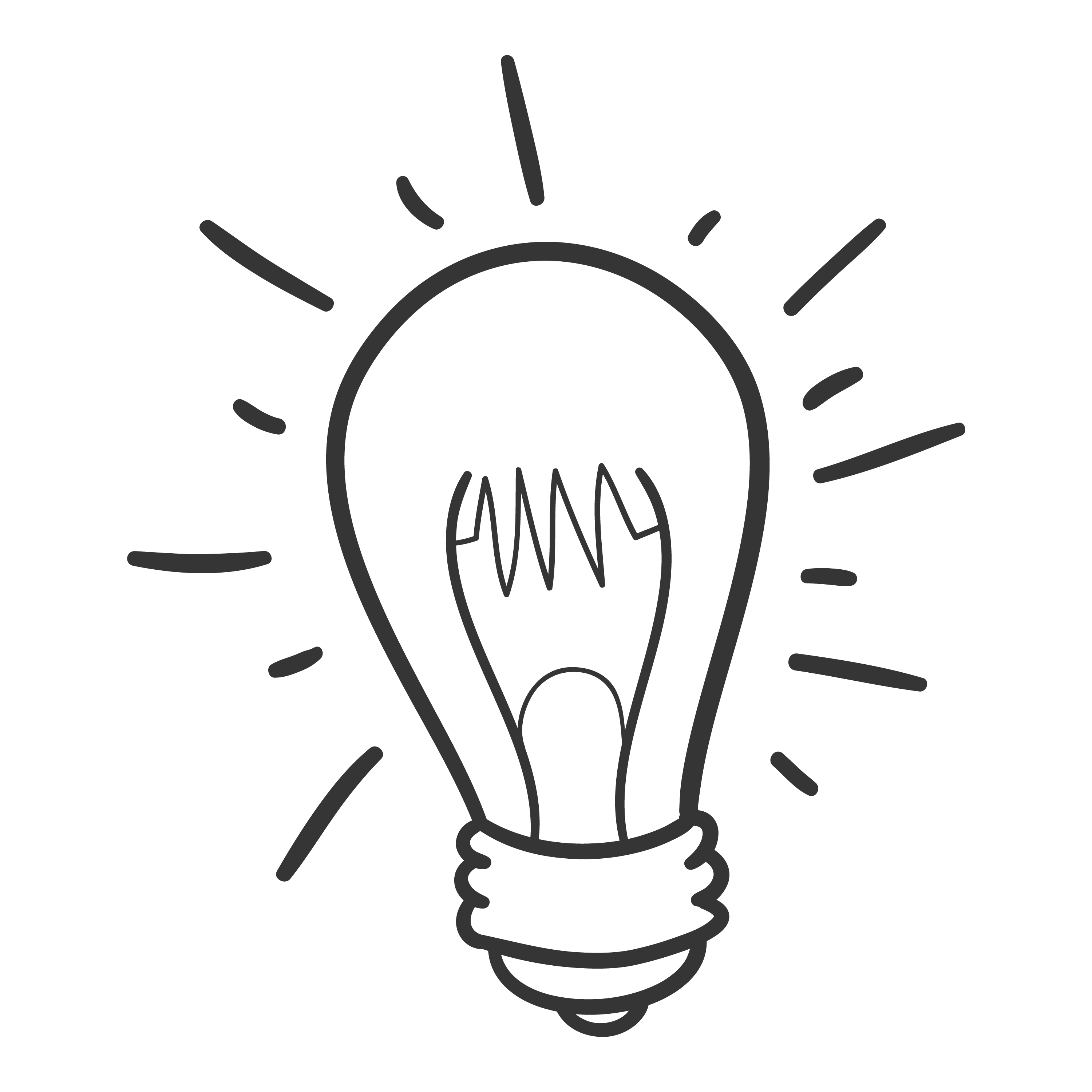 We’ll focus on time problems where the start time is unknown.
Elapsed time
10 min.
2:30
?
End time
Start time
WATCH ME FIRST
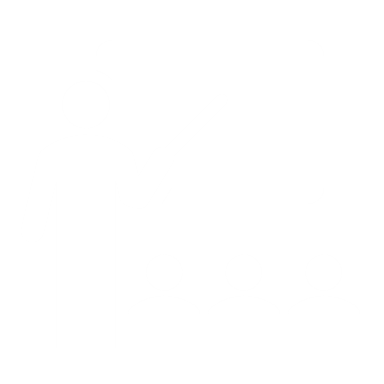 I know the:
End Time - Sally left the library at 10:25.
Elapsed Time - She was there for 35 min.
Sally left the library at 10:25 a.m.  She was there for 35 minutes.  What time did Sally arrive at the library?
10:30
9:00
10:00
9:30
WATCH ME FIRST
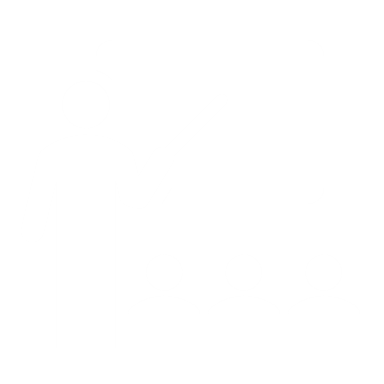 I need to find:
The time that Sally arrived at the library or the start time.
Sally left the library at 10:25 a.m.  She was there for 35 minutes.  What time did Sally arrive at the library?
10:30
9:00
10:00
9:30
WATCH ME FIRST
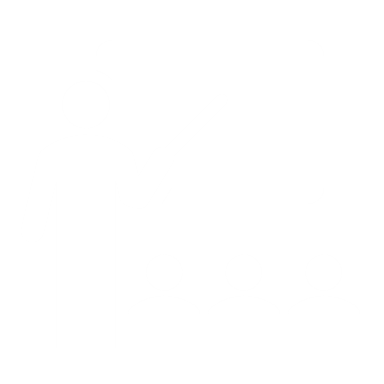 Each equal segment in this number line represents a 5-minute interval.
Sally left the library at 10:25 a.m.  She was there for 35 minutes.  What time did Sally arrive at the library?
10:30
9:00
10:00
9:30
5 mins
5 mins
5 mins
5 mins
5 mins
5 mins
5 mins
5 mins
5 mins
5 mins
5 mins
5 mins
5 mins
5 mins
5 mins
5 mins
5 mins
5 mins
WATCH ME FIRST
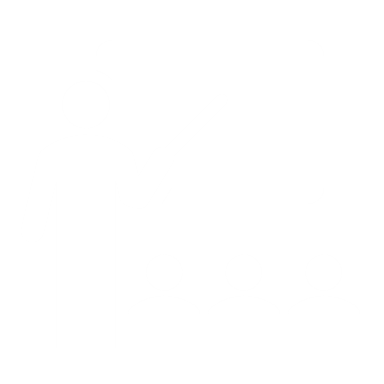 Watch me label the times above each tick mark.
Sally left the library at 10:25 a.m.  She was there for 35 minutes.  What time did Sally arrive at the library?
10:30
9:00
9:25
9:20
9:05
9:10
9:15
9:50
9:55
10:10
10:15
9:45
10:05
9:35
9:40
10:20
10:25
10:00
9:30
5 mins
5 mins
5 mins
5 mins
5 mins
5 mins
5 mins
5 mins
5 mins
5 mins
5 mins
5 mins
5 mins
5 mins
5 mins
5 mins
5 mins
5 mins
WATCH ME FIRST
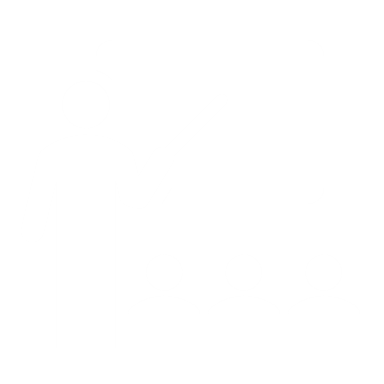 Now I’ll locate the end time on the number line.
Sally left the library at 10:25 a.m.  She was there for 35 minutes.  What time did Sally arrive at the library?
10:30
9:00
9:25
9:20
9:05
9:10
9:15
9:50
9:55
10:10
10:15
9:45
10:05
9:35
9:40
10:20
10:25
10:00
10:25
9:30
End Time
WATCH ME FIRST
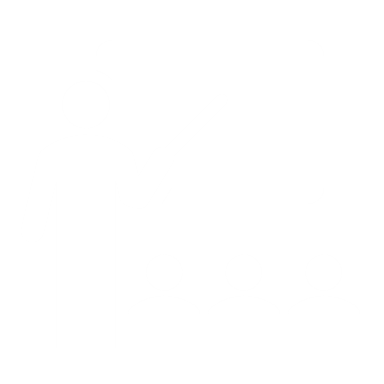 I’ll hop backwards for 35 minutes to 
find the start time (the time Sally 
arrived at the library).
-5
-5
-5
-5
-5
-5
-5
Sally left the library at 10:25 a.m.  She was there for 35 minutes.  What time did Sally arrive at the library?
10:30
9:00
9:25
9:20
9:05
9:10
9:15
9:50
9:55
10:10
10:15
9:45
10:05
9:35
9:40
10:20
10:25
10:00
10:25
9:30
35 minutes
End Time
WATCH ME FIRST
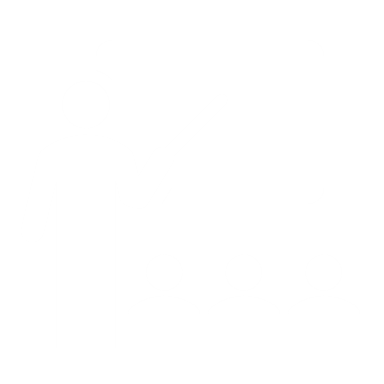 The last jump shows the time Sally arrived.
She arrived at 9:50 a.m.
-5
-5
-5
-5
-5
-5
-5
Sally left the library at 10:25 a.m.  She was there for 35 minutes.  What time did Sally arrive at the library?
10:30
9:00
9:25
9:20
9:50
9:05
9:10
9:15
9:50
9:55
10:10
10:15
9:45
10:05
9:35
9:40
10:20
10:25
10:00
10:25
9:30
35 minutes
End Time
Start Time
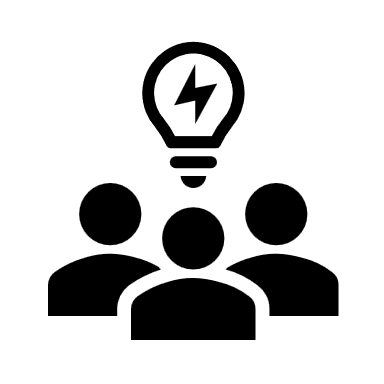 LET’S WORK TOGETHER
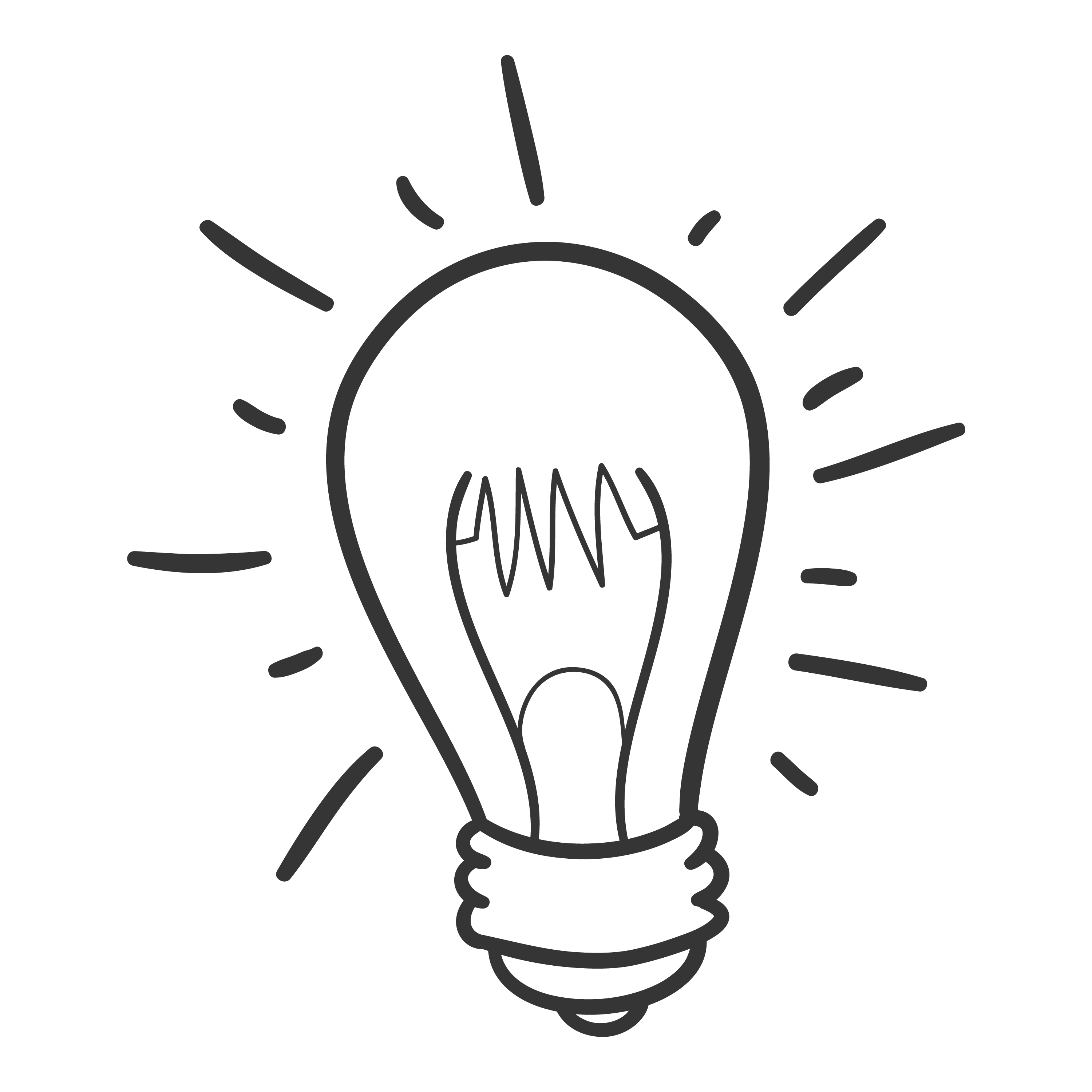 Now we’ll work together to solve more time problems.
Problem #1
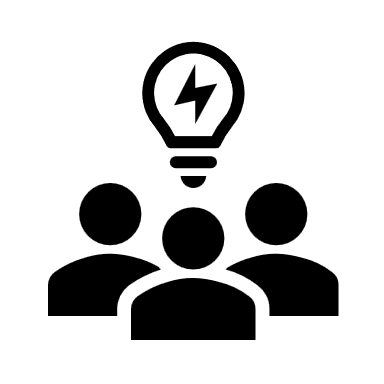 LET’S WORK TOGETHER
How many minutes does each equal segment represent in this number line?
Each equal segment represents 5 minutes.
Sean took a 45-minute nap. He woke up at 7:15 p.m. What time did Sean go to sleep?
6:30
8:00
7:20
7:25
7:40
7:45
7:15
7:35
7:05
7:10
7:30
6:55
7:00
6:50
6:40
6:45
7:50
7:55
6:35
5 mins
5 mins
5 mins
5 mins
5 mins
5 mins
5 mins
5 mins
5 mins
5 mins
5 mins
5 mins
5 mins
5 mins
5 mins
5 mins
5 mins
5 mins
Problem #1
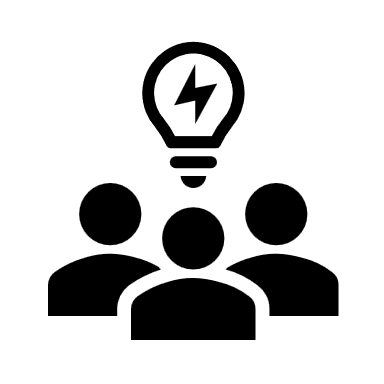 LET’S WORK TOGETHER
We know the:
End Time: Sean woke up at 7:15 p.m. 
Elapsed Time: He took a nap for 45 min.
What information 
do we know? Record in your Math Journal.
Sean took a 45-minute nap. He woke up at 7:15 p.m. What time did Sean go to sleep?
6:30
8:00
7:20
7:25
7:40
7:45
7:15
7:35
7:05
7:10
7:30
6:55
7:00
6:50
6:40
6:45
7:50
7:55
6:35
Problem #1
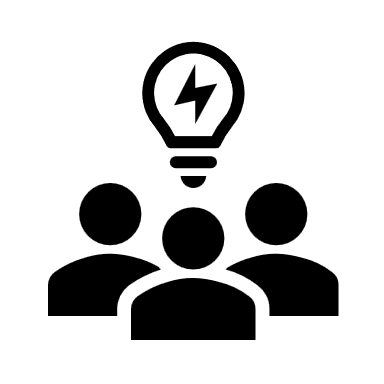 LET’S WORK TOGETHER
We need to find:
The time Sean went to sleep or the start time.
What do we need to find? Record in your  Math Journal.
Sean took a 45-minute nap. He woke up at 7:15 p.m. What time did Sean go to sleep?
6:30
8:00
7:20
7:25
7:40
7:45
7:15
7:35
7:05
7:10
7:30
6:55
7:00
6:50
6:40
6:45
7:50
7:55
6:35
Problem #1
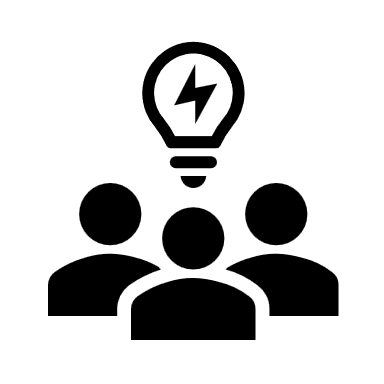 LET’S WORK TOGETHER
Locate the end time, or the time Sean woke up on the number line.
What should 
we do first?
Sean took a 45-minute nap. He woke up at 7:15 p.m. What time did Sean go to sleep?
6:30
8:00
7:15
7:20
7:25
7:40
7:45
7:15
7:35
7:05
7:10
7:30
6:55
7:00
6:50
6:40
6:45
7:50
7:55
6:35
End Time
Problem #1
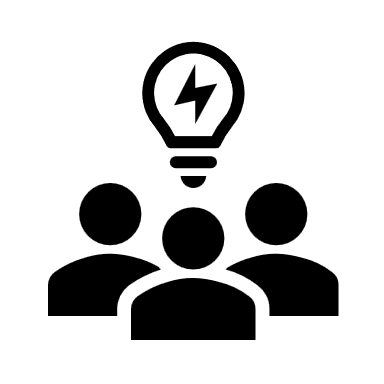 LET’S WORK TOGETHER
Starting at 7:15 jump backwards 
for 45 minutes.
What’s the next step?
Why jump backwards?
Record in your Math Journal.
-10
-5
-10
-10
-10
Sean took a 45-minute nap. He woke up at 7:15 p.m. What time did Sean go to sleep?
6:30
8:00
7:15
7:20
7:25
7:40
7:45
7:15
7:35
7:05
7:10
7:30
6:55
7:00
6:50
6:40
6:45
7:50
7:55
6:35
45 minutes
End Time
Problem #1
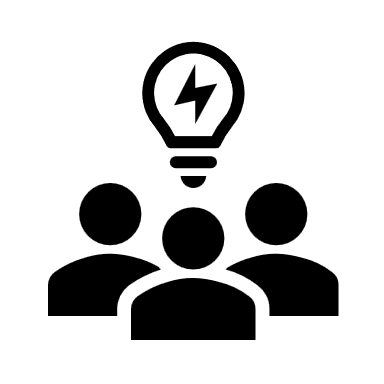 LET’S WORK TOGETHER
He went to sleep at 
6:30 p.m.
What time did Sean go to sleep?
-10
-5
-10
-10
-10
Sean took a 45-minute nap. He woke up at 7:15 p.m. What time did Sean go to sleep?
6:30
8:00
6:30
7:15
7:20
7:25
7:40
7:45
7:15
7:35
7:05
7:10
7:30
6:55
7:00
6:50
6:40
6:45
7:50
7:55
6:35
Start Time
End Time
Problem #1
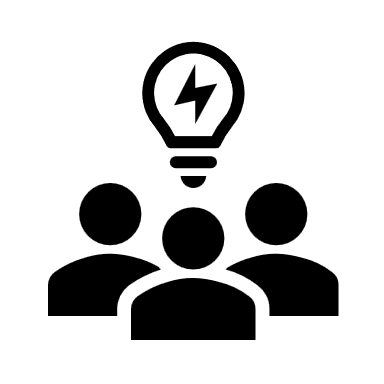 LET’S WORK TOGETHER
Did you jump along the number line in a different way? Explain.
-10
-5
-10
-10
-10
Sean took a 45-minute nap. He woke up at 7:15 p.m. What time did Sean go to sleep?
6:30
8:00
6:30
7:15
7:20
7:25
7:40
7:45
7:15
7:35
7:05
7:10
7:30
6:55
7:00
6:50
6:40
6:45
7:50
7:55
6:35
Start Time
End Time
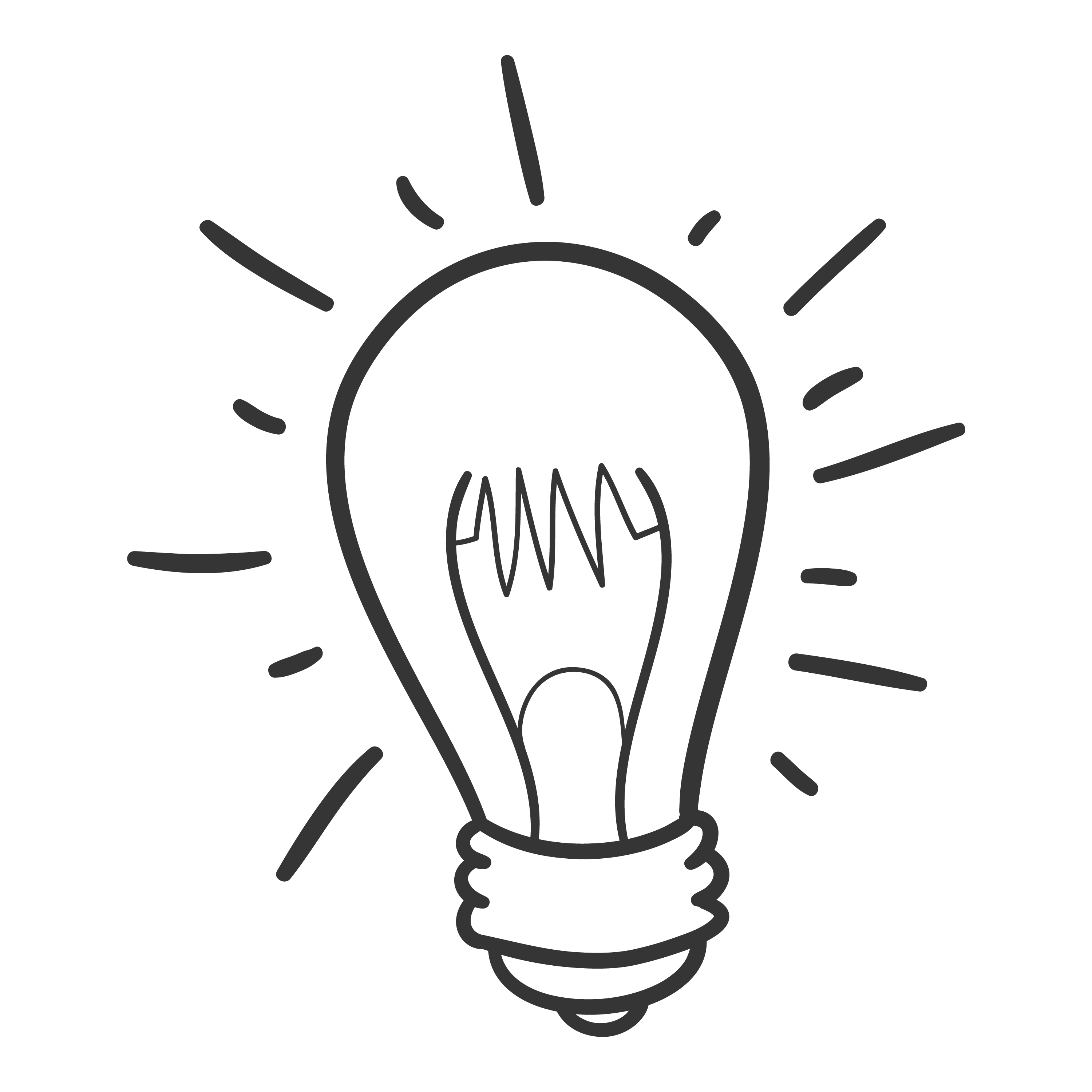 LET’S DO ONE MORE TOGETHER…
Problem #2
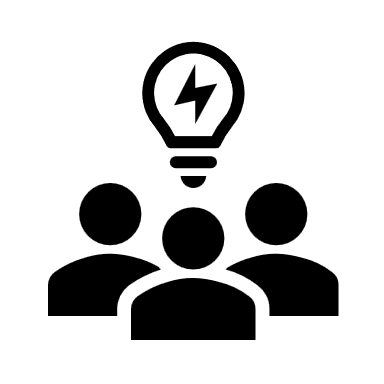 LET’S WORK TOGETHER
We know the:
End Time - The movie ended at 8:55.
Elapsed Time - The movie was 70 min. long.
What information do we know? Record in your Math Journal.
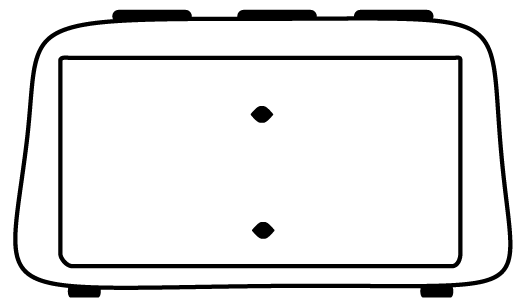 8:55
The movie ended at the time on the clock. It was 70 minutes long. What time did the movie begin?
7:30
9:00
8:20
8:25
8:40
8:45
8:15
8:35
8:05
8:10
8:30
7:55
8:00
7:50
7:40
7:45
8:50
8:55
7:35
Problem #2
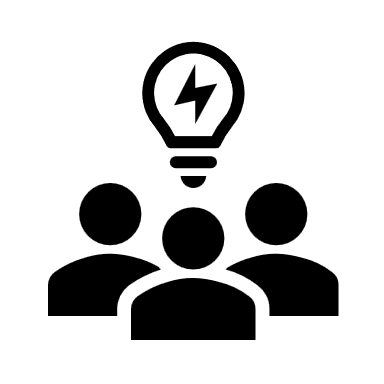 LET’S WORK TOGETHER
We need to find:
The time the movie began or the start time.
What do we need to find? Record in your Math Journal.
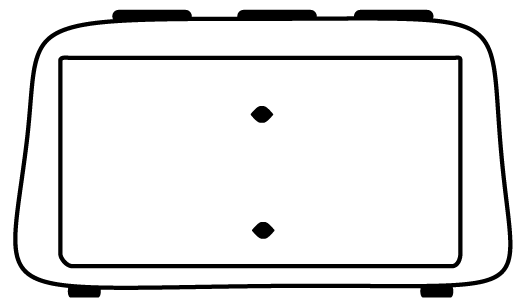 8:55
The movie ended at the time on the clock. It was 70 minutes long. What time did the movie begin?
7:30
9:00
8:20
8:25
8:40
8:45
8:15
8:35
8:05
8:10
8:30
7:55
8:00
7:50
7:40
7:45
8:50
8:55
7:35
Problem #2
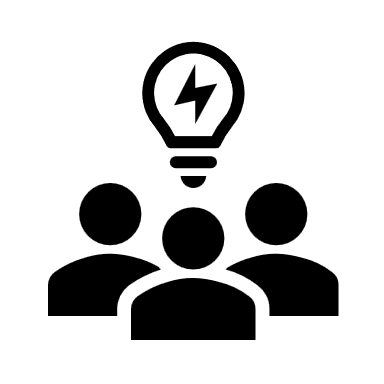 LET’S WORK TOGETHER
Solve in your Math Journal.
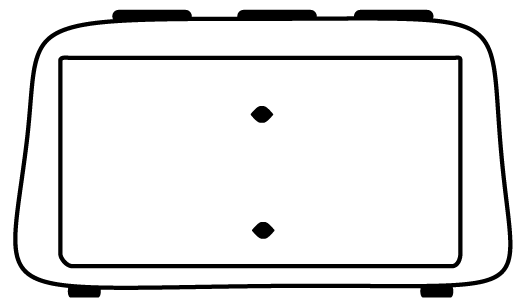 8:55
-10
-10
-10
-10
-10
-10
-10
The movie ended at the time on the clock. It was 70 minutes long. What time did the movie begin?
7:30
9:00
8:20
8:25
8:40
8:45
8:15
8:35
8:05
8:10
8:30
7:55
8:00
7:50
7:40
7:45
8:50
8:55
7:35
8:55
70 minutes
End Time
Problem #2
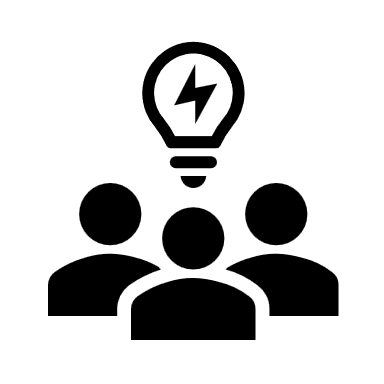 LET’S WORK TOGETHER
Can you think of another way to jump along the number line? Explain.
What time did the movie begin?
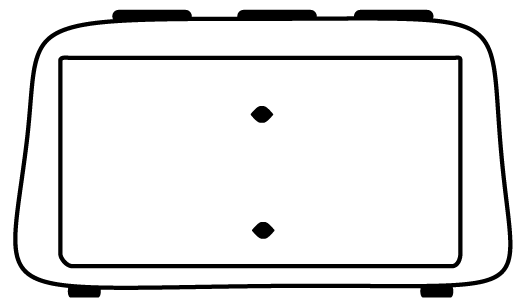 8:55
The movie began at 7:45.
-10
-10
-10
-10
-10
-10
-10
The movie ended at the time on the clock. It was 70 minutes long. What time did the movie begin?
7:30
9:00
8:20
8:25
8:40
8:45
8:15
8:35
8:05
8:10
8:30
7:55
8:00
7:50
7:40
7:45
8:50
8:55
7:35
7:45
8:55
70 minutes
Start Time
End Time
CHECK - IN
What did you notice?
Can you make a connection to anything else you already know? How?
Do you have any questions?
IT’S YOUR TURN
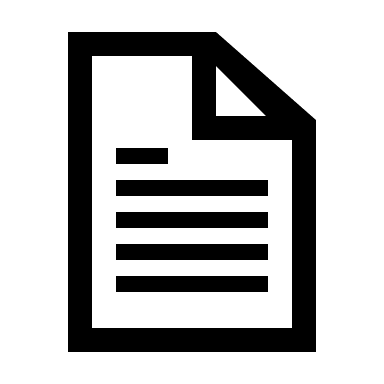 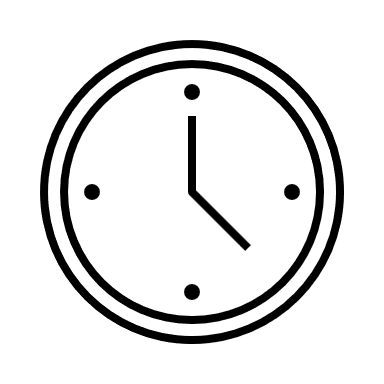 Time to Discuss and
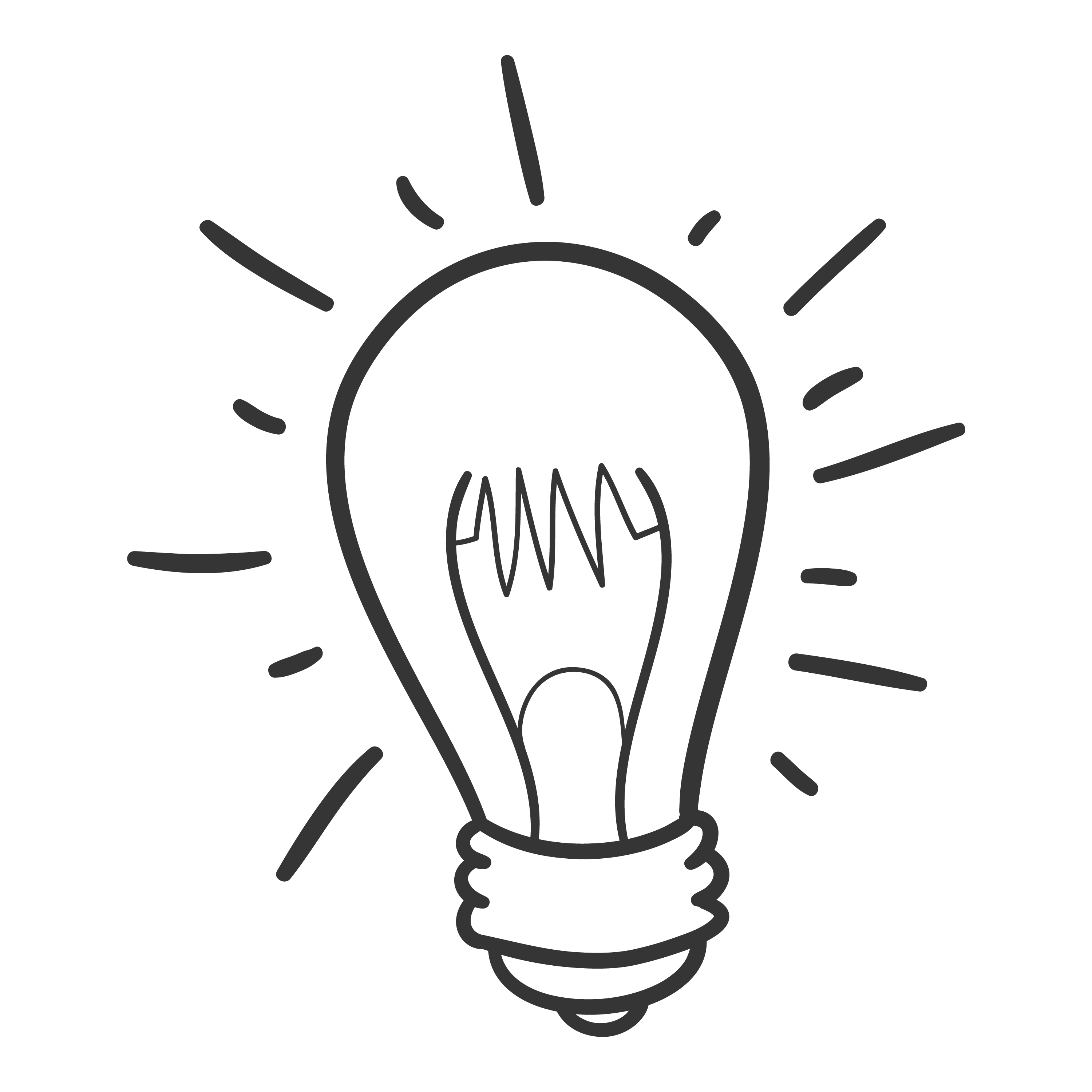 Check Your Answers
How did you solve it?
Problem #1
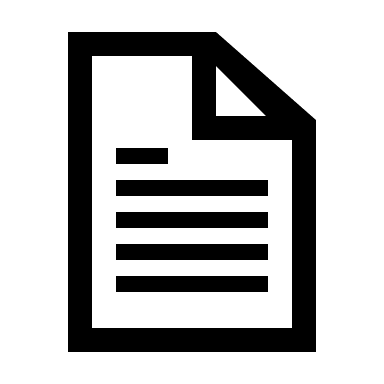 YOUR TURN
Isabella studied for 65 minutes. She finished at the time on the clock. What time did Isabella begin studying?
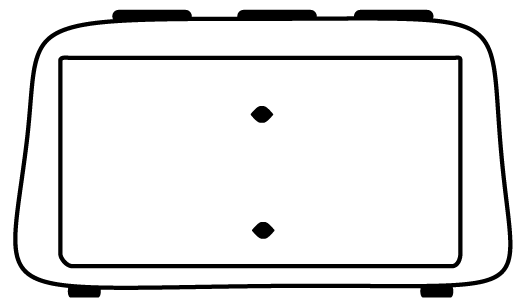 7:20
6:00
7:30
6:50
6:55
7:10
7:15
6:45
7:05
6:35
6:40
7:00
6:25
6:30
6:20
6:10
6:15
7:20
7:25
6:05
Problem #1
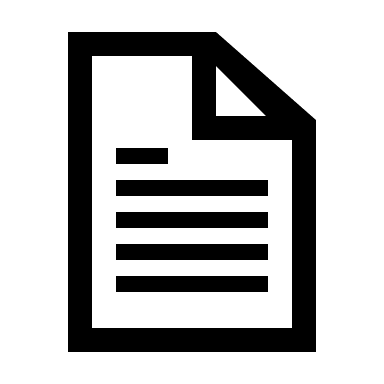 YOUR TURN
Isabella studied for 65 minutes. She finished at the time on the clock. What time did Isabella begin studying?
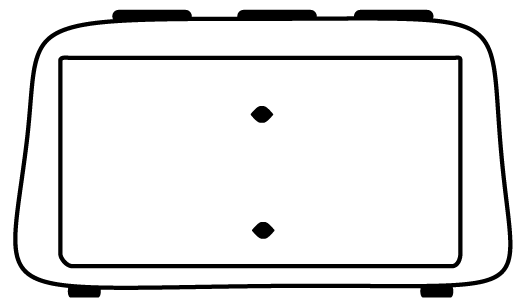 Isabella began studying at 6:15.
Note: Jumps may vary on the number line.
7:20
-10
-10
-10
-10
-10
-10
-5
6:00
7:30
6:50
6:55
7:10
7:15
6:45
7:05
6:35
6:40
7:00
6:25
6:30
6:20
6:10
6:15
7:20
7:25
6:05
65 minutes
End 
 Time
Start 
Time
Problem #2
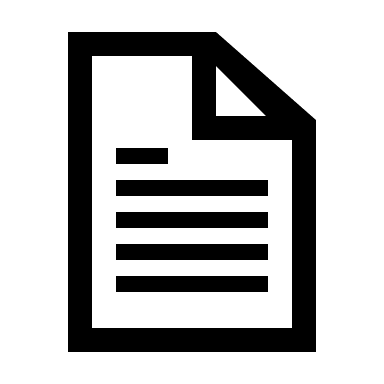 YOUR TURN
Lisa finished playing videos games at 4:05 p.m. 
If she played for 30 minutes, what time did Lisa start playing?
3:30
5:00
4:20
4:25
4:40
4:45
4:15
4:35
4:05
4:10
4:30
3:55
4:00
3:50
3:40
3:45
4:50
4:55
3:35
Problem #2
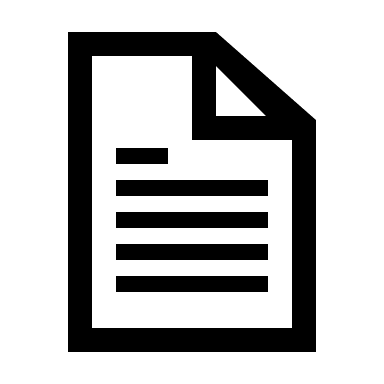 YOUR TURN
Lisa finished playing videos games at 4:05 p.m. 
If she played for 30 minutes, what time did Lisa start playing?
3:30
5:00
4:20
4:25
4:40
4:45
4:15
4:35
4:05
4:10
4:30
3:55
4:00
3:50
3:40
3:45
4:50
4:55
3:35
30 minutes
-10
-10
-10
End 
 Time
Start 
Time
Lisa started playing at 3:35 p.m.
Note: Jumps may vary on the number line.
Problem #3
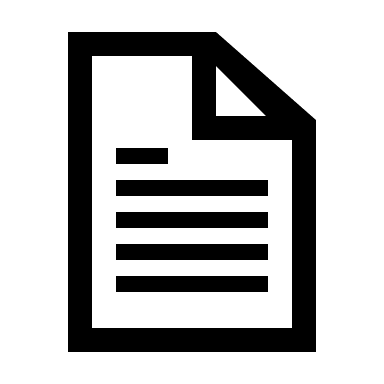 YOUR TURN
Blake arrived at school at the time on the clock. 
It took his mom 27 minutes to drive him to school from his house. 
What time did Blake leave home?
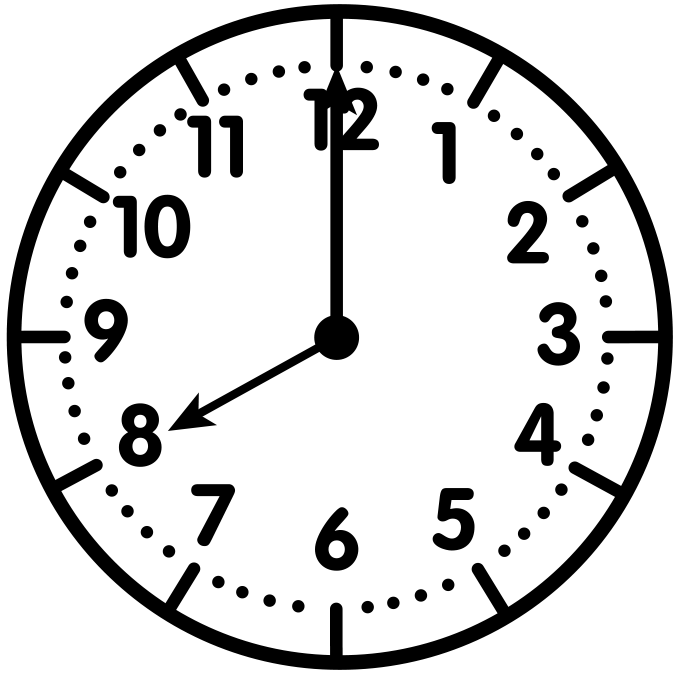 6:30
8:00
7:20
7:25
7:40
7:45
7:15
7:35
7:05
7:10
7:30
6:55
7:00
6:50
6:40
6:45
7:50
7:55
6:35
Problem #3
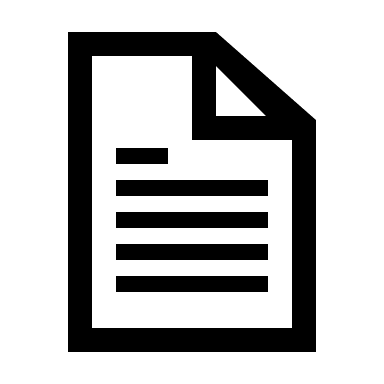 YOUR TURN
Blake arrived at school at the time on the clock. 
It took his mom 27 minutes to drive him to school from his house. 
What time did Blake leave home?
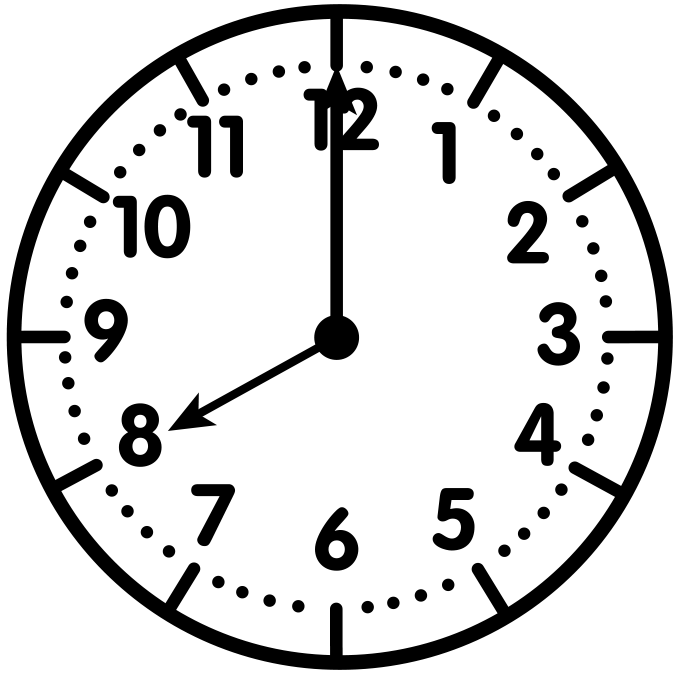 Blake left his house at 7:33.
Note: Jumps may vary on the number line.
8:00
-10
-10
-5
-2
6:30
8:00
7:20
7:25
7:40
7:45
7:15
7:35
7:05
7:10
7:30
6:55
7:00
6:50
6:40
6:45
7:50
7:55
6:35
27 minutes
7:33
End 
 Time
Start 
Time
Problem #4
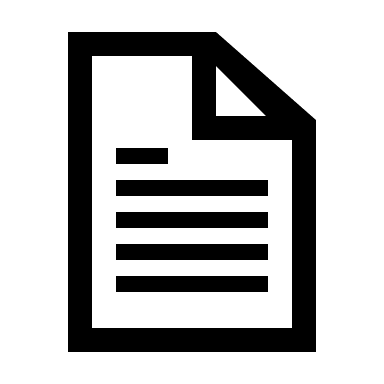 YOUR TURN
Principal Smith finished her meeting at 2:30 p.m. The meeting was 
80 minutes long.  What time did Principal Smith’s meeting begin?
1:00
2:30
1:50
1:55
2:10
2:15
1:45
2:05
1:35
1:40
2:00
1:25
1:30
1:20
1:10
1:15
2:20
2:25
1:05
Problem #4
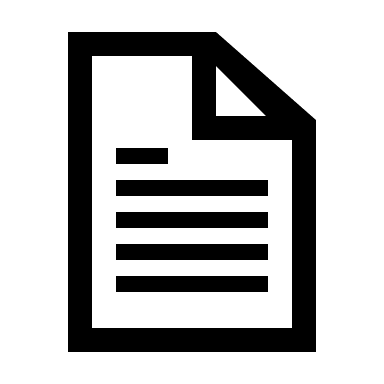 YOUR TURN
Principal Smith finished her meeting at 2:30 p.m. The meeting was 
80 minutes long.  What time did Principal Smith’s meeting begin?
1:00
2:30
1:50
1:55
2:10
2:15
1:45
2:05
1:35
1:40
2:00
1:25
1:30
1:20
1:10
1:15
2:20
2:25
1:05
80 minutes
-10
-10
-10
-10
-10
-10
-10
-10
End 
 Time
Start 
Time
Principal Smith’s meeting started at 1:10 p.m.
Note: Jumps may vary on the number line.
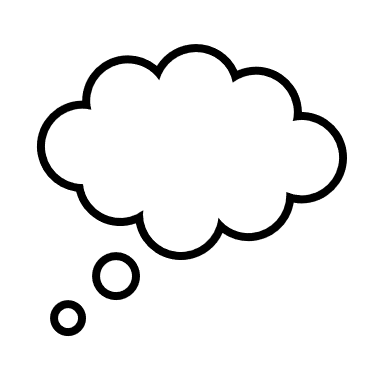 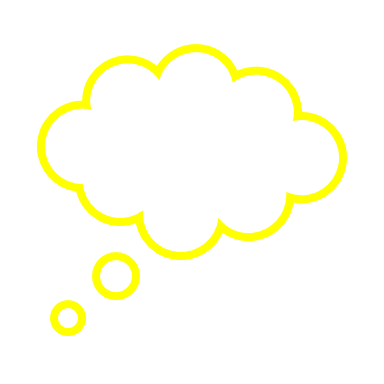 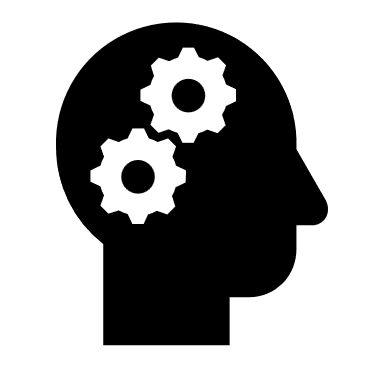 Let’s Reflect
It’s reflection time!